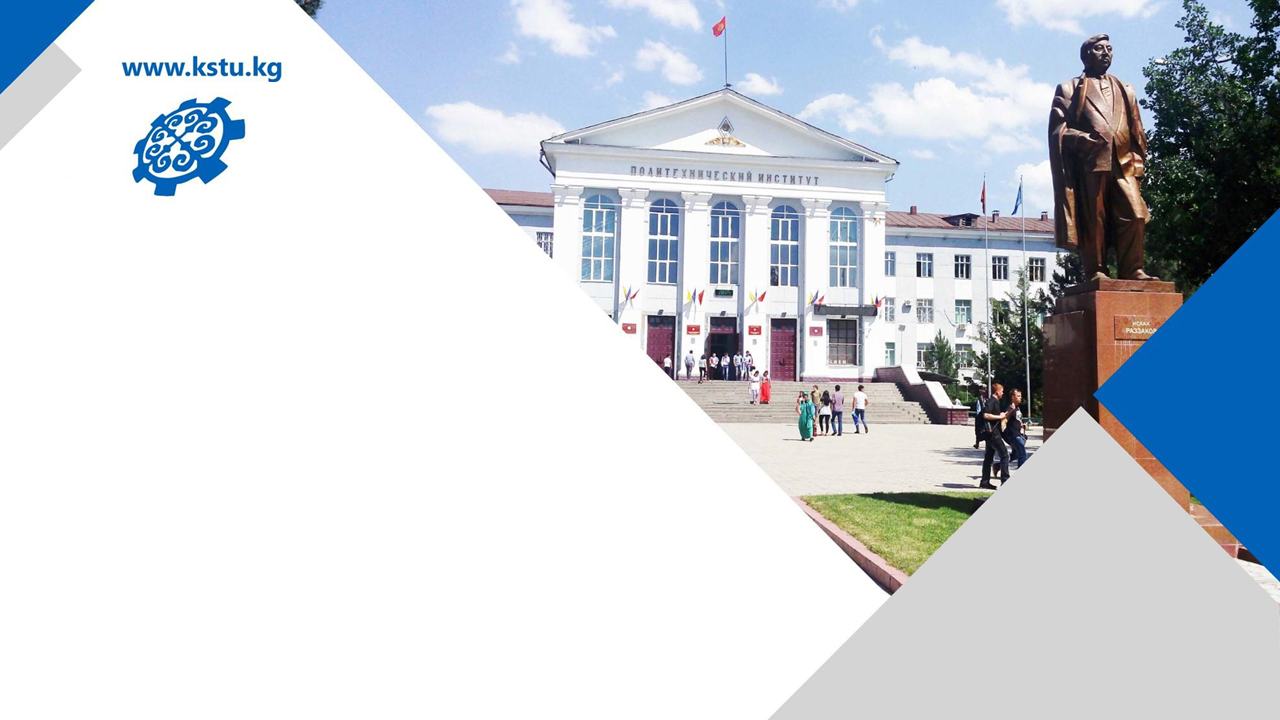 И. Раззаков атындагы КМТУнун жаңы 2024/2025-окуу жылына  даярдыгы тууралуу
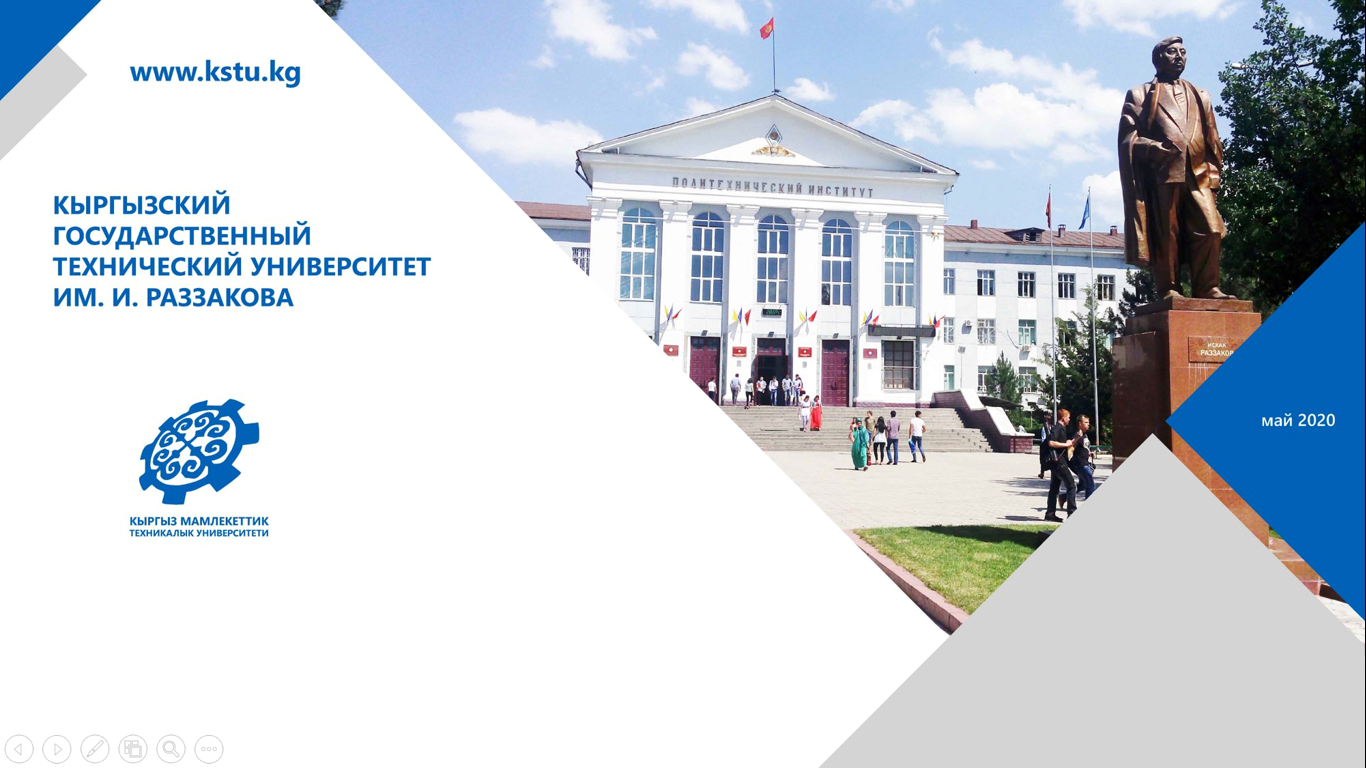 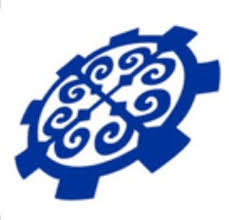 И. Раззаков атындагы КМТУнун өнүгүү Стратегиясынын пландарын ишке ашыруу боюнча иш дайыма жүрүп жатат
2024-25-окуу жылына карата билим берүүнүн бардык деңгээлдери боюнча окутуунун бардык формаларындагы студенттер үчүн Академиялык календарларды, Маалымат топтомдорун иштеп чыгуу боюнча тиешелүү иш-чаралар жүргүзүлүүдө.
	Үстүбүздөгү жылы бир катар буйруктар чыгарылган, алардын ичинен төмөнкүлөр учурдагы окуу жылын ийгиликтүү аяктоого, 2024-25-окуу жылынын окуу процессин даярдоого жана уюштурууга тиешелүү:
№ 85, 28.03.2024-ж. «2024-25 окуу жылына бакалавриат багыттары жана адистиктери  боюнча билим берүү программалары үчүн ГСЭ циклин жана магистратура программалары үчүн жалпы илимий циклди бекитүү жөнүндө»;
№ 107, 16.04.2024-ж. «2024-25-о.ж. үчүн окуу пландары жөнүндө»;
 № 110, 24.04.2024 "2023-24 окуу жылынын күндүзгү жана сырттан окуу формасындагы студенттери үчүн жазгы семестрдин экзамендик сессиясын уюштуруу жана өткөрүү жөнүндө";
№ 135, 22.05.2024 "2023-24 окуу жылынын жайкы семестрин уюштуруу жөнүндө";
№ 152, 11.06.2024 "И. Раззаков атындагы КМТУну 2024-25-окуу жылына даярдоо жөнүндө".
2
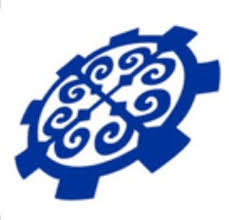 Бир катар ченемдик-укуктук документтер:
И.Раззаков атындагы КМТУнун профессордук-окутуучулар курамынын окуу-тарбия иштеринин көлөмүн эсептөөнүн убакыт ченемдери;
И.Раззаков атындагы КМТУда ECTS кредиттик окуу системасынын негизинде окуу процессин уюштуруу жөнүндө Жобо;
И.Раззаков атындагы КМТУнун профессордук-окутуучулук курамынын иш көлөмүн эсептөө жана пландаштыруу тартиби жөнүндө Жобо;
Окутуучунун жеке иш планы жөнүндө Жобо;
Жогорку кесиптик билим берүүнүн негизги билим берүү программаларын кыскартылган жана тездетилген мөөнөттө ишке ашыруу жөнүндө Жобо
3
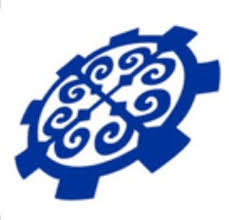 2024-2025-окуу жылына бардык окуу пландарга өзгөртүүлөр киргизилди. Мында гуманитардык жана социалдык-экономикалык циклдын милдеттүү бөлүгү 5 кредитке кыскартылды (25тен 20га). Тизимдеги дисциплиналар (Кыргызстандын географиясы, орус тили) тандоо курстары катары сунушталат.
	Мамлекеттик тилди өнүктүрүү боюнча мамлекеттик программаны иш жүзүнө ашыруу максатында 2024-2025-окуу жылына кыргыз тилинде топторду уюштуруудан тышкары, базалык дисциплиналардан агымдарды уюштуруу да пландаштырылып жатат.
4
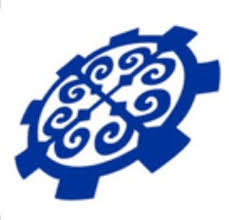 Классификаторго шилтемесиз жаңы багыттар даярдалууда:
Бакалавр:
- Artificial Intelligence & Machine Learning/ Искусственный интеллект и машинное обучение/Жасалма интеллект жана машина үйрөнүү
- Business Analytics & Statistics / Бизнес аналитика жана статистика
- International Trade & E-commerce / Международная торговля и электронная коммерция (СОП с КНР)/Эл аралык соода жана электрондук коммерция
Магистратура:
- Data Analytics & Economics / Аналитика данных и экономика/Маалыматтардын аналитикасы жана экономикасы
- Public Administration & City Planning / Государственное управление и городское планирование/Мамлекеттик башкаруу жана шаар куруу
- IT Law & Intellectual Property / Цифровое право и интеллектуальная собственность/Санариптик укук жана интеллектуалдык менчик
5
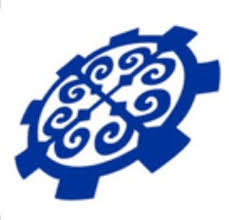 Диспетчерлик кызмат тарабынан 2024-25-о.ж. күндүзгү окуу формасынын 2-,3-,4-,5- курстары үчүн сабактардын ырааттамаларын түзүү иши жүрүп жатат.
	2024-ж. 27-майдан 28-июнуна чейин:
1-2- курстарынын студенттеринин 173 тобу  (2475 студент) - окуу практикасына; 
3-курстун студенттеринин 192 тобу  (2668 студент)- өндүрүштүк практикасына;  
1-курстун магистрлеринин 56 тобу  (423 магистрант) - өндүрүштүк практикасына жиберилди.
6
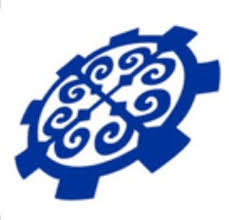 Бакалаврларды жана магистрлерди даярдоо багыттары боюнча биргелешкен билим берүү программаларын ишке ашыруунун алкагында төмөнкүдөй алдыңкы университеттер менен иш уланууда:
«Москва энергетикалык институту» Улуттук изилдөө университети; 
Д.Ф.Устинов атындагы “ВОЕНМЕХ” Балтика мамлекеттик техникалык университети; 
Казан мамлекеттик энергетика университети; 
Омск мамлекеттик жол байланыш университети; 
“МИФИ” (Москва инженердик физика институту) Улуттук изилдөө ядролук университети;  
Новосибирск мамлекеттик агрардык университети; 
ИТМО Улуттук изилдөө университети
7
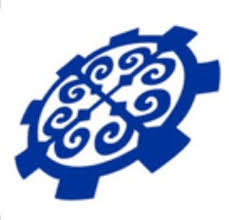 2024-жылдын февраль айында КМТУнун Кызыл-Кыя, Кара-Балта шаарларынын филиалдарында ишке ашырылып жаткан билим берүү программалары шарттуу аккредитациядан ийгиликтүү өтүштү
И. Раззаков атындагы КМТУнун Кызыл-Кия шаарындагы филиалы
580100 Экономика (бакалавр)
580200 Менеджмент (бакалавр)
670300 Транспорттук процесстердин технологиясы (бакалавр)
	
	И. Раззаков атындагы КМТУнун Кара-Балта шаарындагы филиалы 
700200 Техникалык системаны башкаруу (бакалавр)
080302 Коммерция (ОКББ)
190701 Транспортто ташууларды уюштуруу жана башкаруу (ОКББ)
8
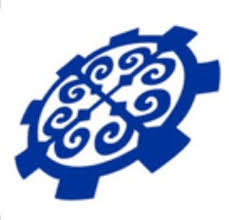 2024-жылдын 4-5-апрелинде Билим-Стандарт көз карандысыз аккредитация агенттигинин буйругу менен түзүлгөн эксперттик комиссиянын 25 билим берүү программасын (11 жогорку кесиптик, 14 орто кесиптик) аккредитациялоо боюнча тышкы баалоосу болуп өттү
5 жылдык мөөнөткө аккредитациялансын (Бишкек ш.):
	 Жогорку кесиптик билим берүүнүн программалары:
520500 Картография жана геоинформатика (магистр)
630300 Тоо иштери (магистр)
650200 Металлургия (магистр)
680200 Биотехникалык системалар жана технологиялар (магистр)
740300 Коомдук тамактанууну уюштуруу жана продукциянын технологиясы (магистр)
620001 Колдонмо геодезия (адис)
550500 Технологиялык билим берүү (бакалавр)
580500 Бизнес – информатика (бакалавр)
Эксп. окуу. планы «Экономикалык коопсуздук» (адис)
	
	 И. Раззаков атындагы КМТУнун Академик Х.А.Рахматулин атындагы Токмок шаарындагы филиалы
580100 Экономика (магистр)
	
	И. Раззаков атындагы КМТУнун Кара-Балта шаарындагы филиалы 
580300 Коммерция (бакалавр)
9
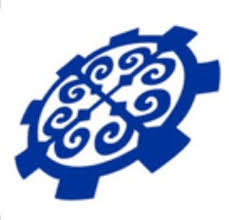 ОРТО КЕСИПТИК БИЛИМ БЕРҮҮНҮН ПРОГРАММАЛАРЫ: 

  И. Раззаков ат. КМТУ (Бишкек ш.): 
080106 Каржы (тармактар боюнча) 
120101 Колдонмо геодезия 
190604 Автомобиль транспортун  техникалык тейлөө жана оңдоо 
230109 Автоматташтырылган системаларды жана эсептөө техникаларын программалык камсыздоо
230110 Эсептөө техникаларынын жана компьютердик тармактардын каражаттарын техникалык тейлөө
151001 Машина куруунун технологиясы
130201 Пайдалуу казылмалар кендерин издөөнүн жана чалгындоонун геофизикалык ыкмалары 
130303 Гидрогеология жана инженердик геология 
130402 Маркшейдердик иш
130405 Пайдалуу казылмаларды байытуу
140603 Электр машиналары жана аппараттары

И. Раззаков атындагы КМТУнун Кара-Балта шаарындагы филиалы 
 Эксп. окуу. планы «STEM билим берүү аркылуу башталгыч класстарда окутуу»

И. Раззаков атындагы КМТУнун Кара-Куль шаарындагы филиалы 
140212 Электр менен камсыздоо (тармактар боюнча) 
220206 Маалыматтарды  иштеп чыгуунун автоматтарштырылган системалары жана башкаруу (тармактар боюнча)
10
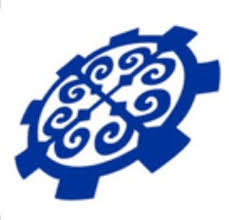 2024-жылдын 20-майынан 22-майына чейин НААР көз карандысыз аккредитация агенттигинин буйругу менен түзүлгөн эксперттик комиссия тарабынан Эл аралык акккредитациядан 7 багыт өттү


750300 Архитектуралык мурастарды реставрациялоо жана реконструкциялоо (PhD)
650300 Машина куруу (PhD)
650300 Машина куруу (магистр)
670300 Транспорттук процесстердин технологиясы (магистр)
710400 Программалык инженерия (магистр)
750002 Темир жолдорду, көпүрөлөрдү жана транспорттук тоннелдерди куруу  (адис)
710400 Программалык инженерия (бакалавр)
11
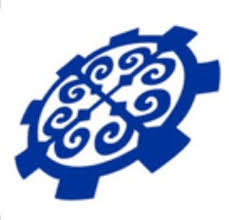 QS World University Rankings 2025
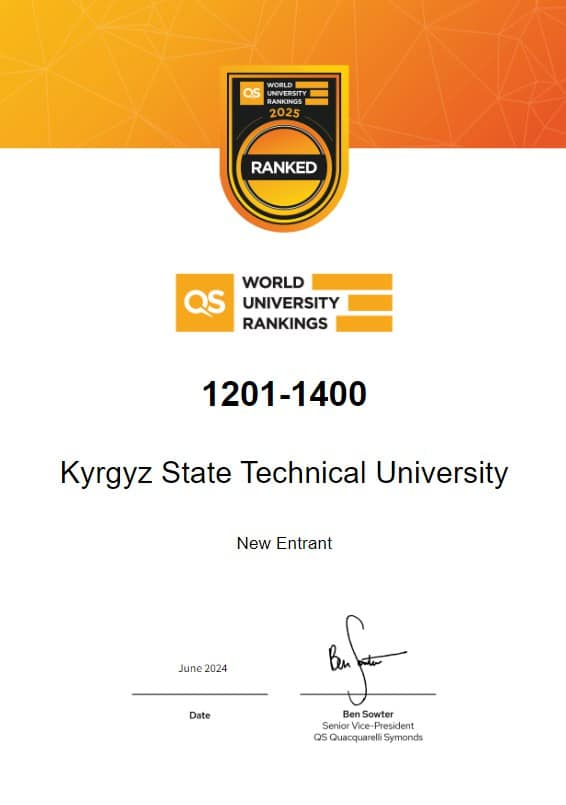 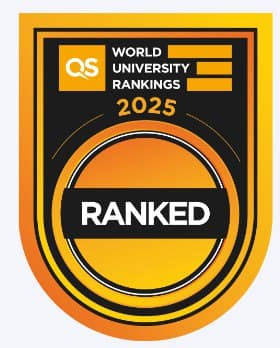 12
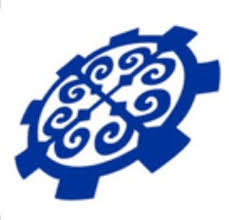 КЫРГЫЗ РЕСПУБЛИКАСЫНЫН ЖОЖдорунун 
1- УЛУТТУК РЕЙТИНГИ  2024-ж.
ЖОЖдор алты критерийдин негизинде бааланды: окутуунун сапаты, иш берүүчүлөрдүн баалары, илимий изилдөөлөр, цитирлөө индекси, чет элдик студенттердин саны, жумушка алуу. 		
      	И. Раззаков атындагы КМТУ   рейтинге катышкан 27 университеттин арасында III-орунга ээ болду.
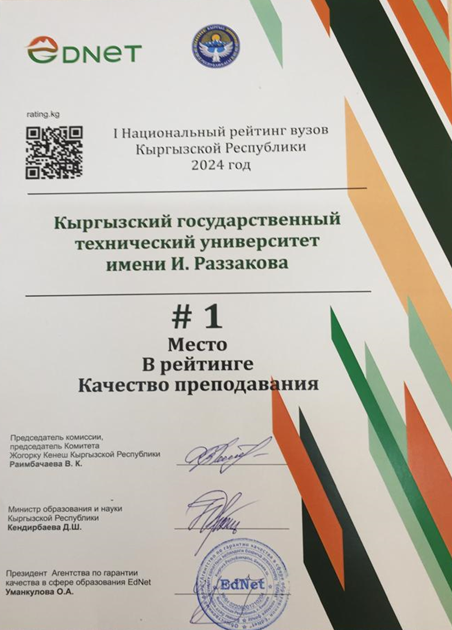 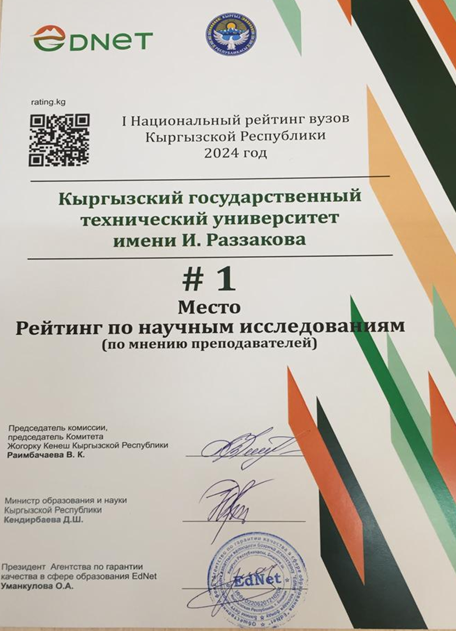 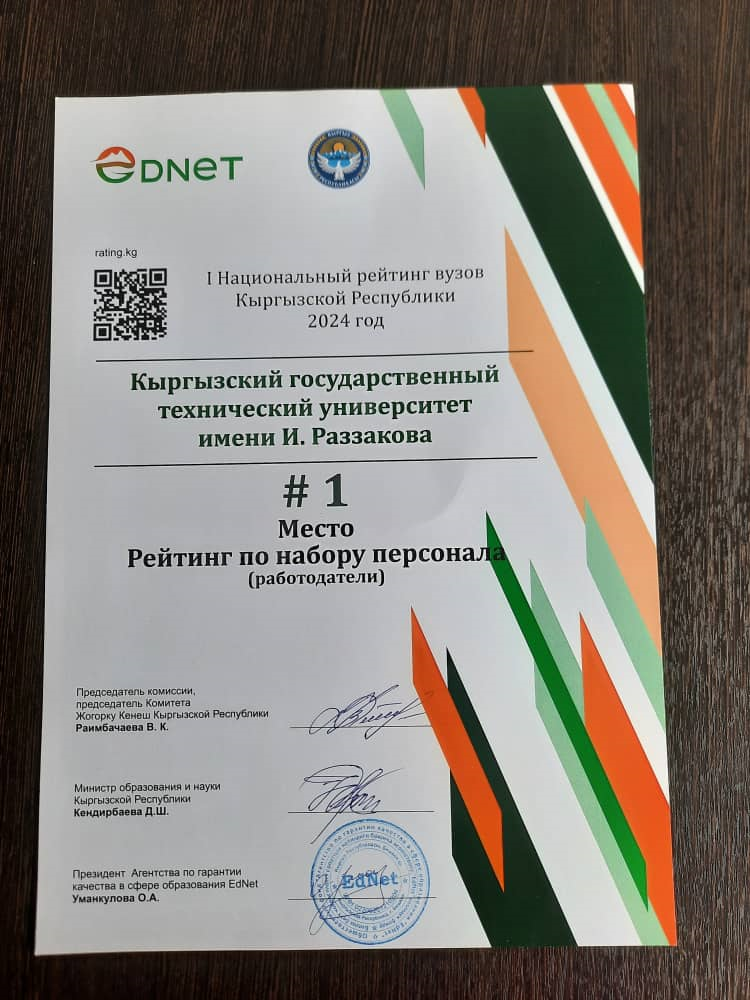 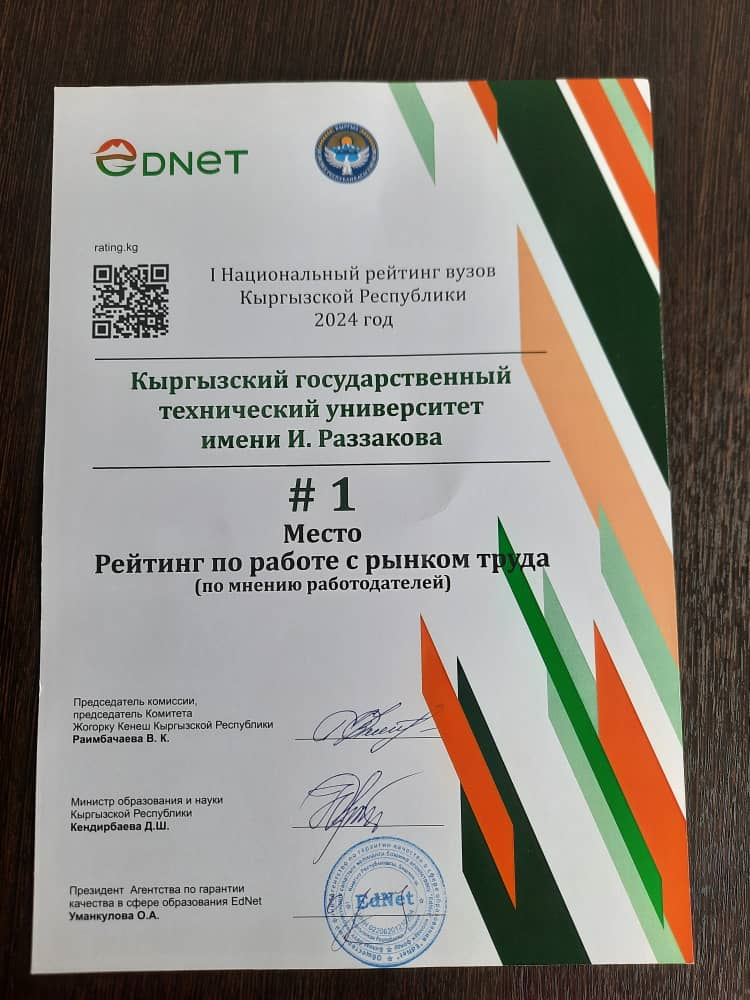 13
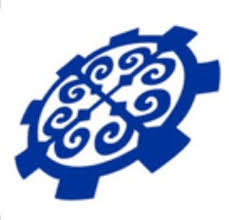 Жаңы окуу жылында КМТУда төмөндөгү сандагы билим берүү программалары ишке ашырылат
магистратура – 50 багыт
бакалавриат – 68
инженердик программалар (адис) – 10
PhD - 14
ОКББП – 47
14
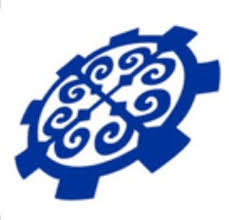 2024-жылга жаңы профилдердин тизмеси (бакалавр)
15
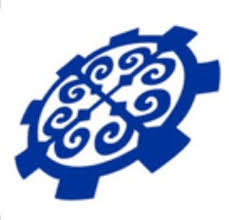 2024-жылга профилдердин тизмеси (бакалавр)
16
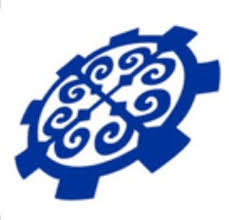 2024-жылга жаңы профилдердин тизмеси (магистратура)
17
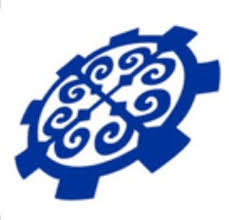 2024-жылга жаңы профилдердин тизмеси (магистратура)
18
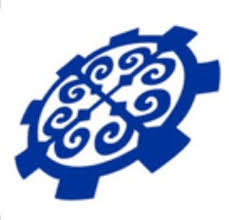 2023-24-о.ж. аягына билим алуучулардын саны университет боюнча -  22941 студенттерди түздү
19
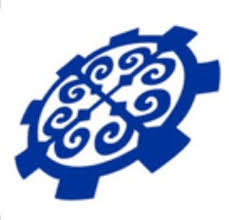 КР ББИМ тарабынан бекитилген алдын ала табыштама боюнча университетти   4992 студенттин аякташы күтүлүп жатат
2024-25-о.ж.  абитуриенттерди кабыл алуу планы боюнча божомолдоо: 
күндүзгү окутуу боюнча – 5500
сырттан окутуу боюнча  (АОТ колдонуу менен) – 1500
магистратурага – 1090 (күндүзгү) жана 260 (сырттан)
20
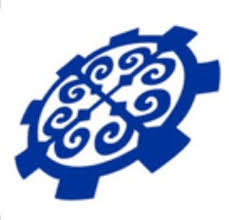 2023-2024-окуу жылында эки дипломдук программада төмөнкү багыттар боюнча 7 студент окуусун аяктайт:
Казан мамлекеттик энергетика университети: 
- Электроэнергетика жана электротехника - 3 студент;

Д.Ф.Устинов атындагы “ВОЕНМЕХ” Балтика мамлекеттик техникалык университети: 
- Машине куруу  - 2 студент;  
- Маалыматтык системалар жана технологиялар - 2 студент.
21
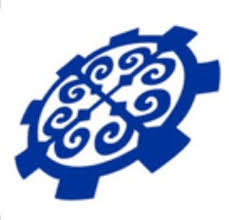 МАТРИЦА ИНДИКАТОРОВ МОНИТОРИНГА И ОЦЕНКИ РЕАЛИЗАЦИИ ПРОГРАММЫ «КАЧЕСТВЕННОЕ ОБРАЗОВАНИЕ» СТРАТЕГИИ КГТУ за 1-е полугодие 2024 г.
22
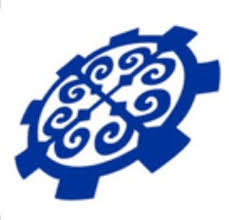 23
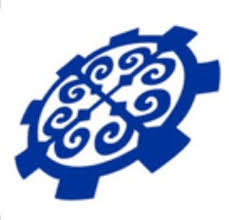 24
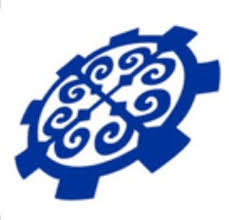 1. «КМТУнун жаңы окуу жылына даярдыгы жөнүндө» маалыматы эске алынсын.
2. Окуу башкармалыгы:
IT-департаменти менен биргеликте окуу процессине университеттин өз алдынча маалыматтык системин  ишке ашыруу жана жайылтуу боюнча ишин улантсын.  Мөөнөтү – жыл ичинде;
2024-2025-о.ж. кыргыз жана англис тилинде окуу топторун ачуу жана мамлекеттик тилде окутуу  пландалсын.  Мөөнөтү – 2024-ж. 15.09 чейин;
университеттин бөлүмдөрүнүн ишмердүүлүгүн баалоо жана текшерүү процедурасына мамлекеттик  тилдин абалы жана өнүгүшү боюнча маселе кошумча ишмердүүлүктүн критерийлери катары кабыл алынсын жана отчет тапшыруу каралсын. Мөөнөтү – жыл ичинде.
3. Түзүмдүк бөлүмдөрдүн жетекчилери жана кафедра башчылары: 
2024-25-о.ж. даярдыктарды камсыздоо иштерин бүтүрүшсүн. Мөөнөтү – 2024-ж.15.09 чейин;
 окуу китептерин, окуу-усулдук куралдарды, магистрлик жана бакалавр программаларынын дисциплиналары үчүн ОУК түзүү боюнча иштерди улантышсын. Мөөнөтү – 2024-ж.15.09 чейин;
 профессордук-окутуучулар курамына  мамлекеттик тилде багыттар жана адистиктер боюнча китептерди пландоо жана даярдоо милдеттендирилсин. Мөөнөтү – жыл ичинде;
 2024-25-о.ж. окутуулучу дисциплиналар боюнча электрондук билим берүү ресурстарын университеттин билим берүү порталына жайгаштырсын. Мөөнөтү – 2024-ж. 30.06 чейин;
 2024-25-о.ж. ПОКтун штаттык тизимин түзүү, окуу-лабораториялык базаны даярдоо, кафедраларды усулдук жана техникалык жактан камсыздоо боюнча  керектүү чаралар көрүлсүн. Мөөнөтү – 2024-ж. 01.09 чейин;  
 компетенттүү мамиленин негизинде бүтүрүүчүлөр менен студенттердин мамлекеттик тилди тийиштүү деңгээлде билүүсүн камсыздашсын. Мөөнөтү – жыл ичинде;
 мамлекеттик тилде окуу процессин ишке ашыруу максатында окуу процессине жаңы инновациялык технологияларды, усулдуктарды жана формаларды иштеп чыгып киргизүүнү камсыздашсын. Мөөнөтү – жыл ичинде.
25